姓名：水木牛
个人简历
My personal resume
意向职位：设计师
联系：1245888888887
目  录
基本情况
学习经历
1
2
3
4
技能水平
作品展示
基本情况
基本情况
姓名：水木牛
性别：男
个人一寸照片
年龄：22岁
学校：某某学校
学历：本科
专业：某某专业
1
学习经历
在校经历
积极参加各类集体 活动，组织策划等
2013年09月
进入企业开始实习
准备毕业论文等等
2015年09月
参加校园文体艺术节创意设计比赛等
2014年09月
2016年09月
获得国家励志奖学金、优秀班干部等
2
学习经历
实践经历
于某某设计公司实习，参与部分工作
2016年02月
参加各类创意标志设计比赛，并获奖
2015年01月
与某某设计师合作成立某某某工作室
2015年09月
设计制作公司创意标志，并方案获选
2014年12月
3
学习经历
其他经历
担任职位参与活动
以及获得何种奖励
担任职位参与活动
以及获得何种奖励
2014年09~11月
2013年09月
2014.03~05月
2015年12月
担任职位参与活动
以及获得何种奖励
担任职位参与活动
以及获得何种奖励
4
技能水平
掌握技能
Word
Excel
PPT
PS
5
技能水平
获得证书
此处放置证书清晰照片展示
此处放置证书清晰照片展示
英语四六级证书
各类荣誉证书等
6
技能水平
获得证书
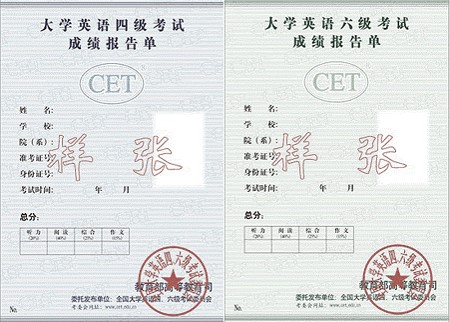 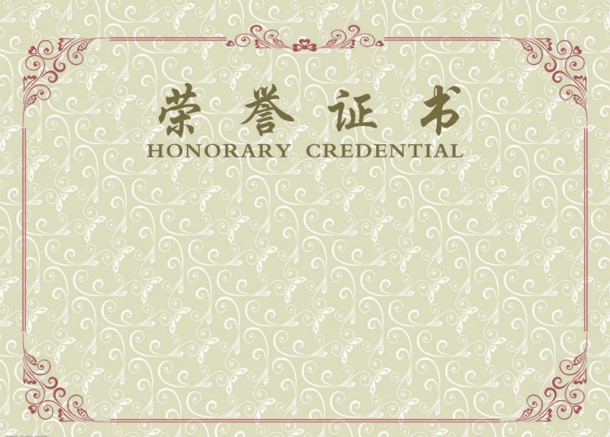 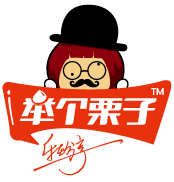 英语四六级证书
各类荣誉证书等
7
作品展示
系列一
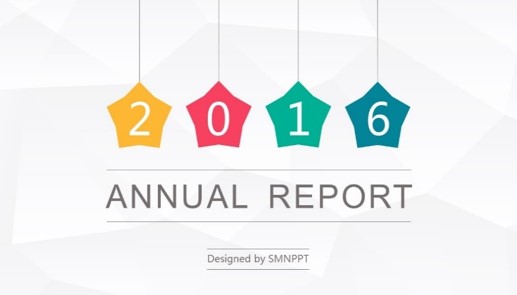 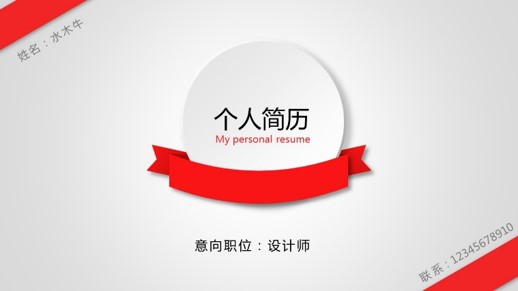 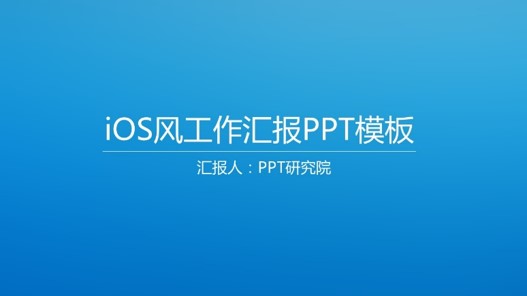 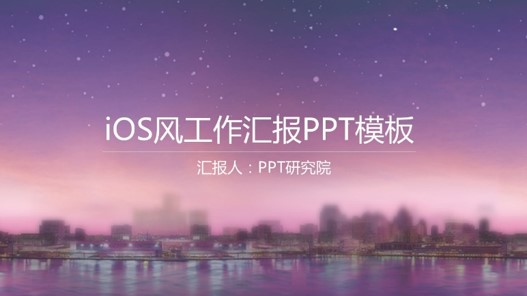 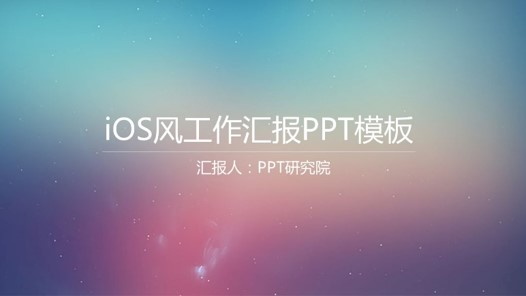 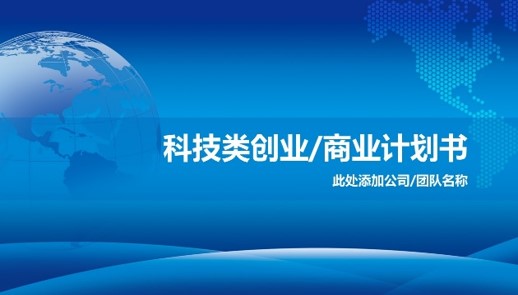 8
作品展示
系列二
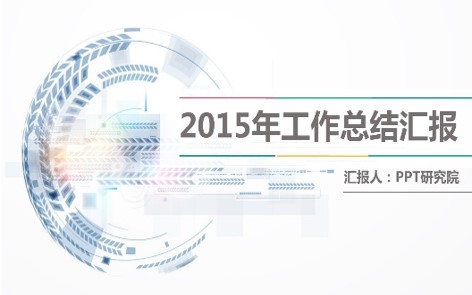 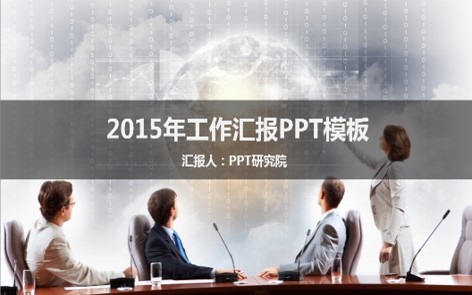 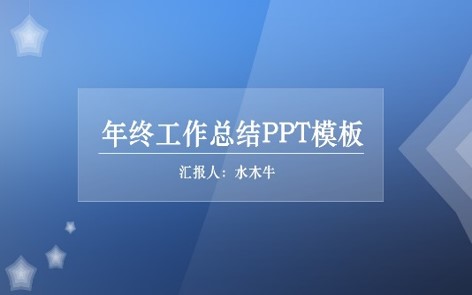 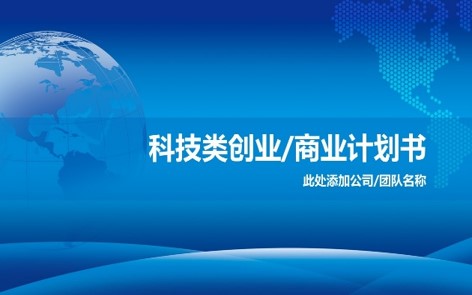 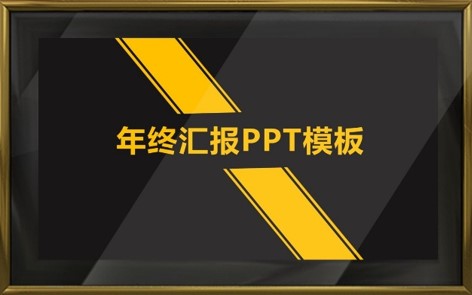 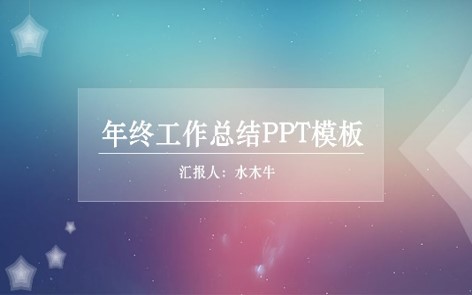 9
尽心尽力
期待回复
您的信任 我的努力
尽职尽责